Lente convergente e legge dei punti coniugati in laboratorio
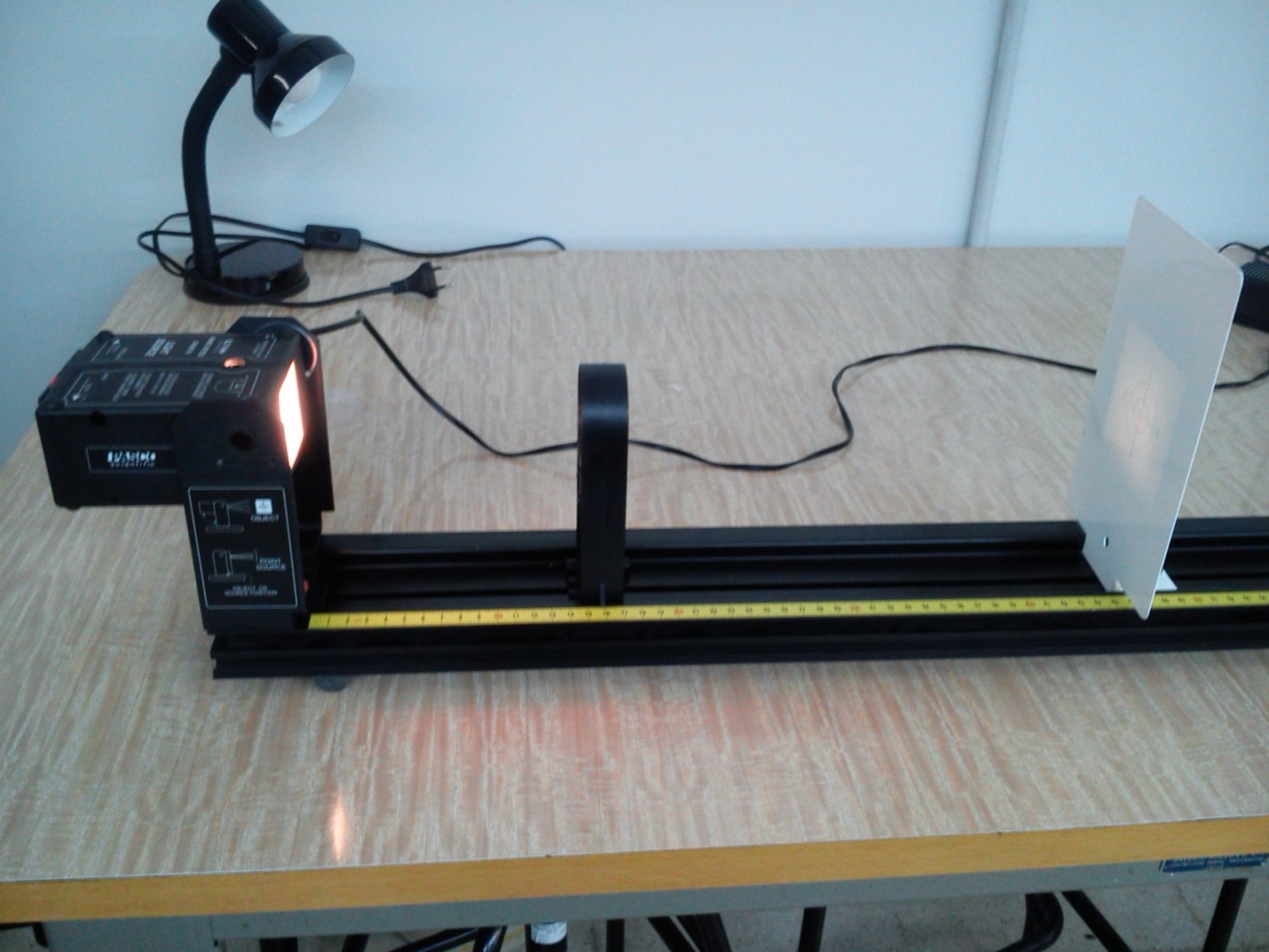 Mirella Rafanelli – Scuola estiva di fisica  - Lecce 10-11 settembre 2014
Scopi (in generale)
Un’attività di laboratorio può avere gli scopi più svariati;  conoscere lo scopo o gli scopi  è fondamentale per poter svolgere bene l’attività.

Si può studiare un fenomeno, ma anche imparare a usare degli strumenti di misura, o costruirli o tararli.

Con una lente potremmo 
effettuare un percorso di scoperta (come funziona la lente? riesco ad arrivare alla legge dei punti coniugati, senza conoscerla prima?) 
 eseguire  delle misure ( conosco tutte le leggi e voglio determinare la distanza focale della lente,  o l’indice di rifrazione del mezzo di cui è composta: cosa devo misurare?) 
Voglio sperimentare un nuovo metodo o strumento di misura per estendere o migliorare  le mie conoscenze (nel nostro caso potremmo usare la parallasse per localizzare le immagini virtuali) 
So che esistono le «aberrazioni» e m propongo di vedere come si presentano sulla mia lente
………
Lecce 10-11 settembre 2014
Gli scopi della nostra esperienza
Nel nostro caso esploriamo
- un fenomeno già conosciuto, la formazione di immagini attraverso  una lente convergente,
 -che si esprime  matematicamente  con  una legge che conosciamo
- con strumenti appositamente assemblati. 

Perciò apparentemente non dobbiamo scoprire né costruire niente.
 
Questo può sembrare poco stimolante, ma il lavoro di laboratorio riserva sempre delle sorprese  stimolanti, se viene svolto con attenzione.
Lecce 10-11 settembre 2014
La teoria conosciuta
Dalla legge di Snell nel passaggio tra due mezzi trasparenti diversi separati da una superficie piana (diottro piano)
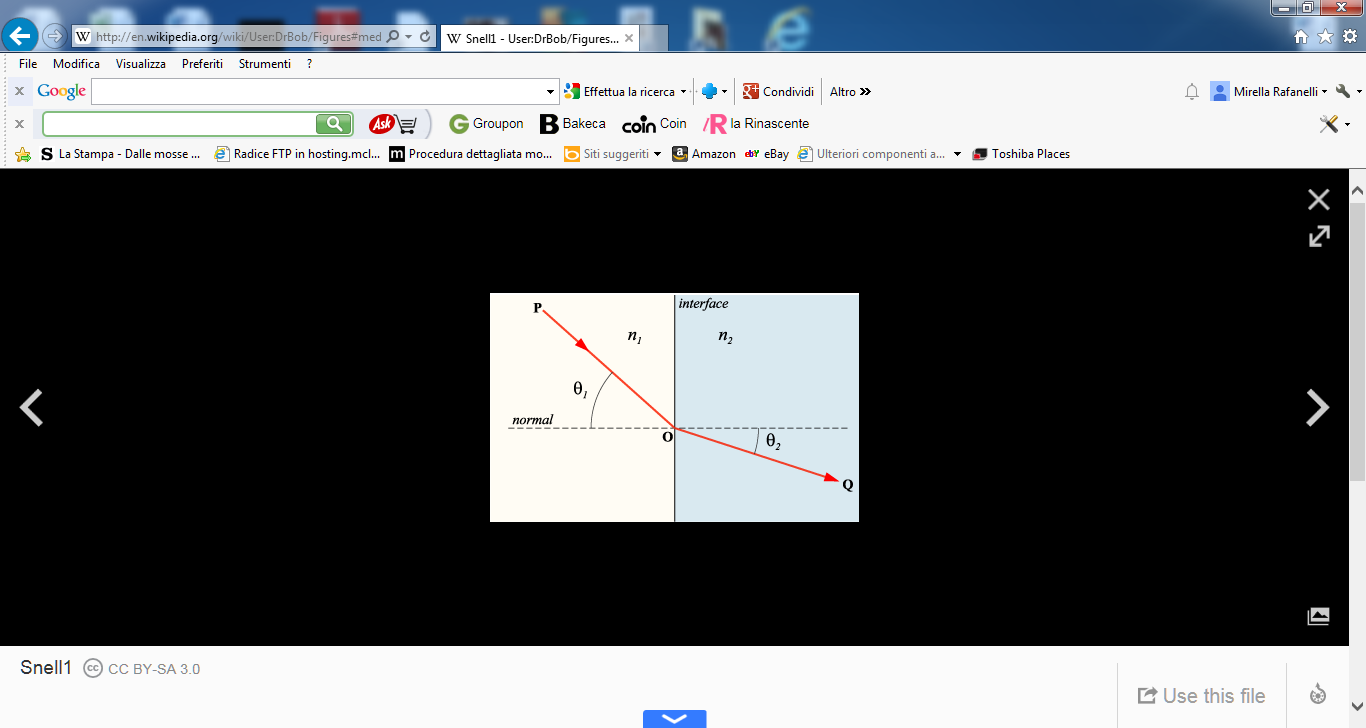 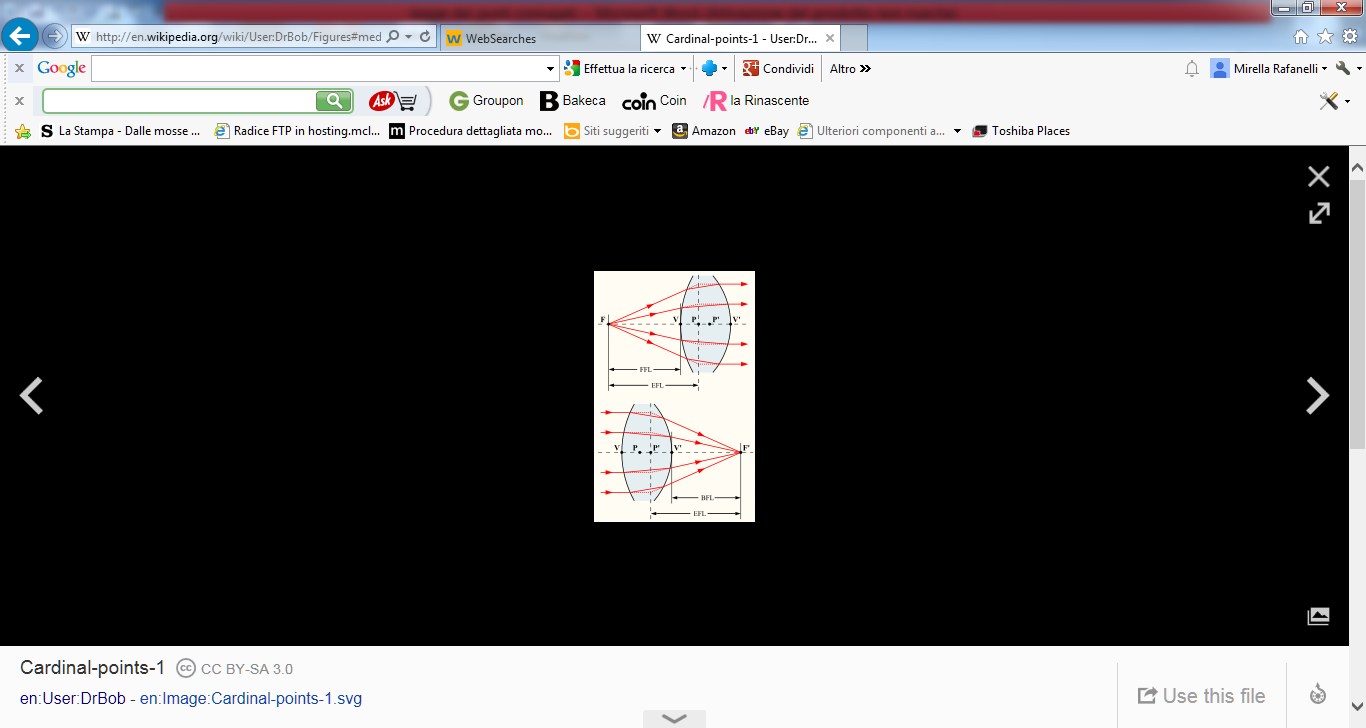 applicata sia ai raggi  in ingresso che a quelli in uscita su 2 diottri curvi, si osserva che raggi di luce paralleli che entrano vicino all’asse convergono in 2 fuochi
Le immagini  grafiche  sono prese da (o riconducibili a)  Wikipedia, se non diversamente specificato
Lecce 10-11 settembre 2014
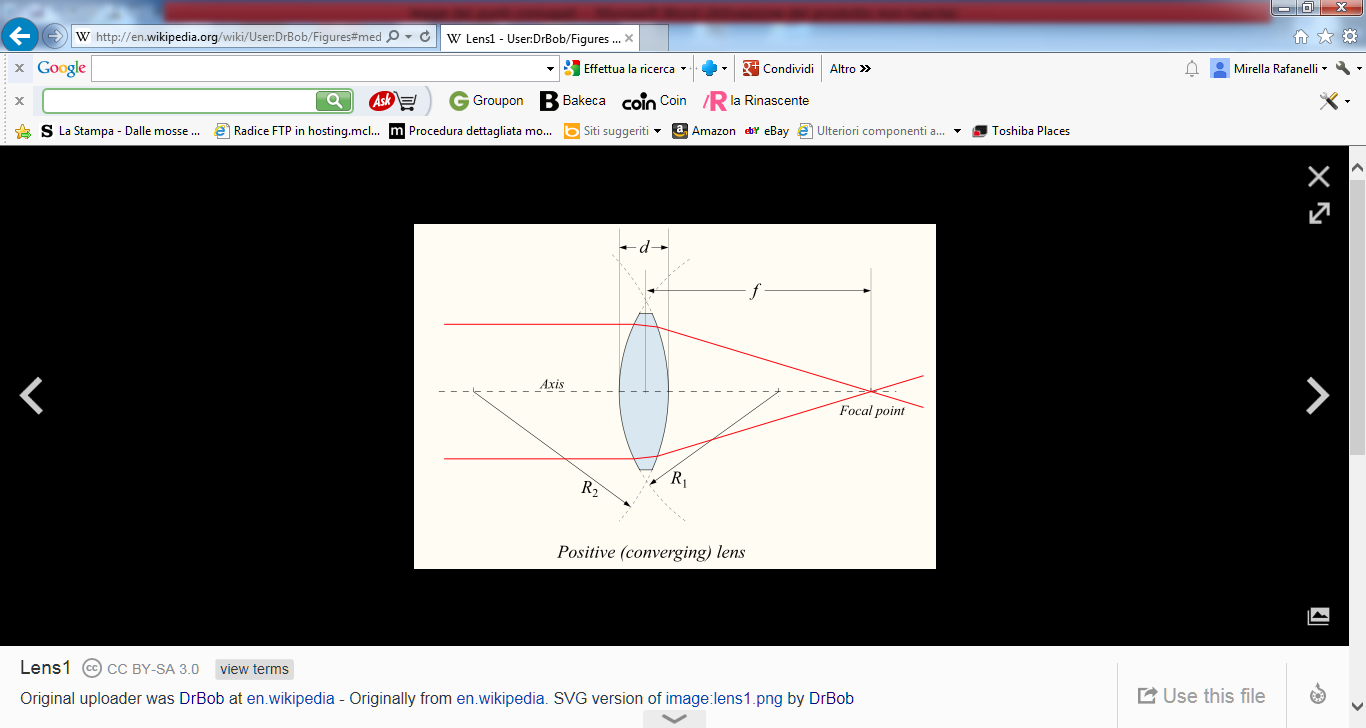 e se d è piccolo rispetto a R1 e R2, si ha la condizione di lente sottile e f con buona approssimazione  è dato da:
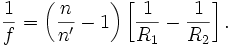 Questa formula ci assicura  che la distanza focale è la stessa, qualunque sia il verso da cui entrano i raggi (scambiando R1 e R2 f non cambia  in  modulo)
Lecce 10-11 settembre 2014
Sappiamo anche che 
-il percorso dei raggi di luce è indipendente dal verso, perciò raggi di luce che entrano nella lente proveniendo dal fuoco emergono dalla lente come raggi paralleli all’asse. 
-Un raggio che attraversa la lente nel centro poiché  incontra le  superfici  della lente come parallele ( sempre vero acon buona approssimazione) ne emerge non deviato

Questo  ci consente di concentrarci sui 3 raggi «principali»,, nello studio della formazione delle immagini
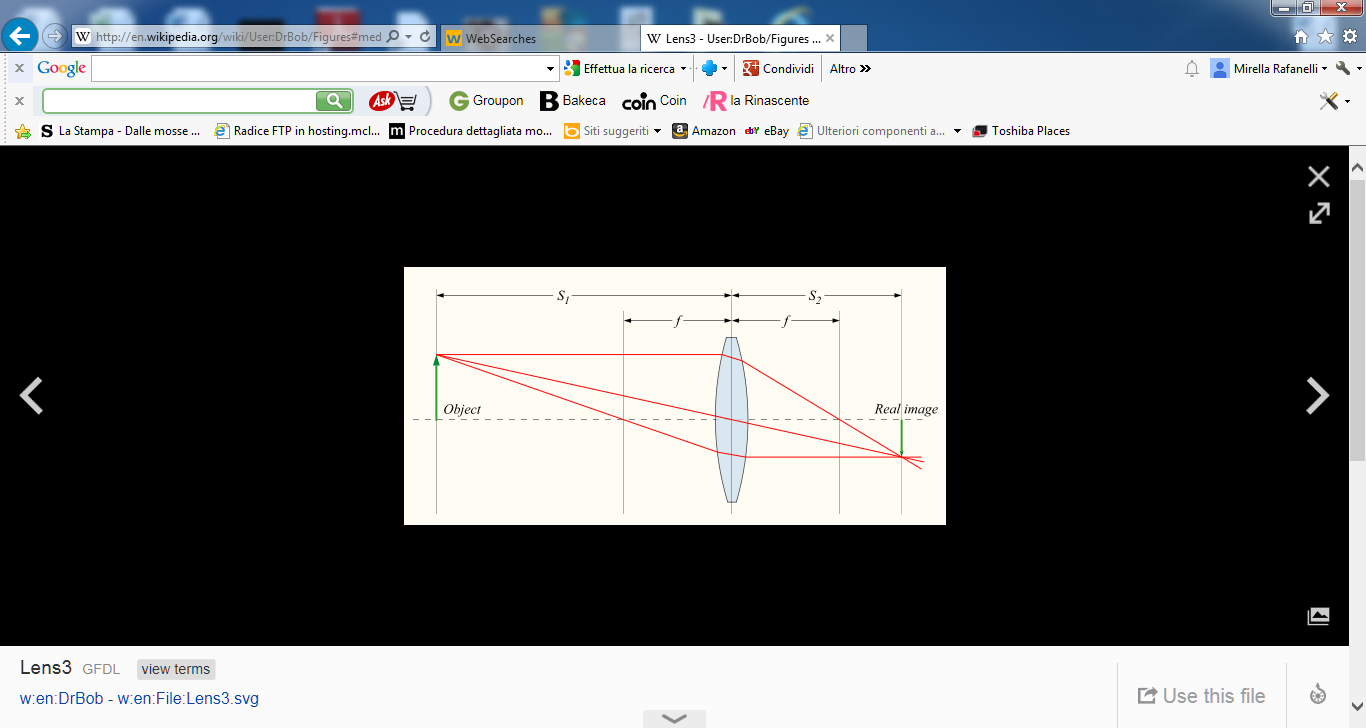 Lecce 10-11 settembre 2014
oppure  su 2 di questi, come nella pagina seguente, ricavata da un  libro di testo (Amaldi)
La dimostrazione della formula si ottiene applicando  i teoremi noti sulla similitudine dei triangoli e da questi si ricava anche  il rapporto tra la misura dell’immagine e quella dell’oggetto, l’ingrandimento

i/o=q/p
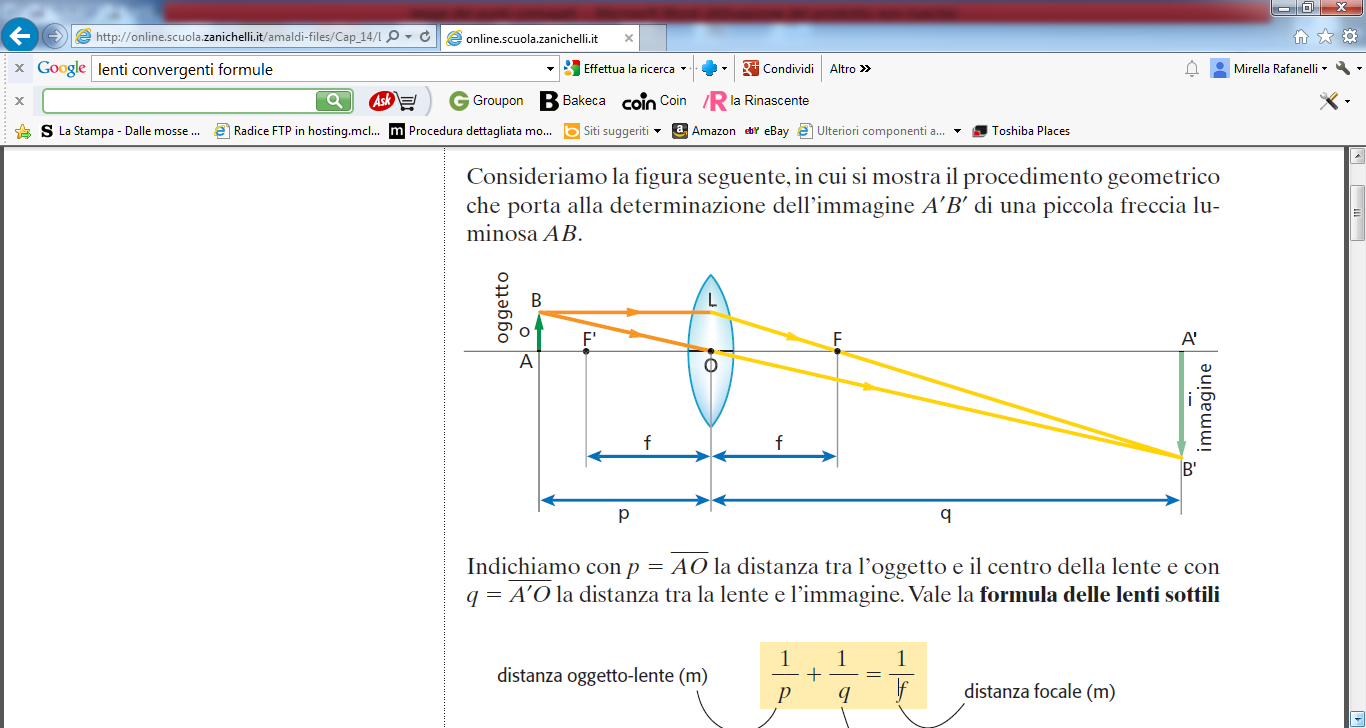 Lecce 10-11 settembre 2014
La legge dimostrata usando la figura precedente per una lente convergente e con p> f , cioè sistemando l’oggetto ad una distanza dalla lente maggiore della distanza focale, si dimostra che vale nella stessa forma anche per p<f, cioè quando  l’oggetto si trova tra il fuoco e la lente
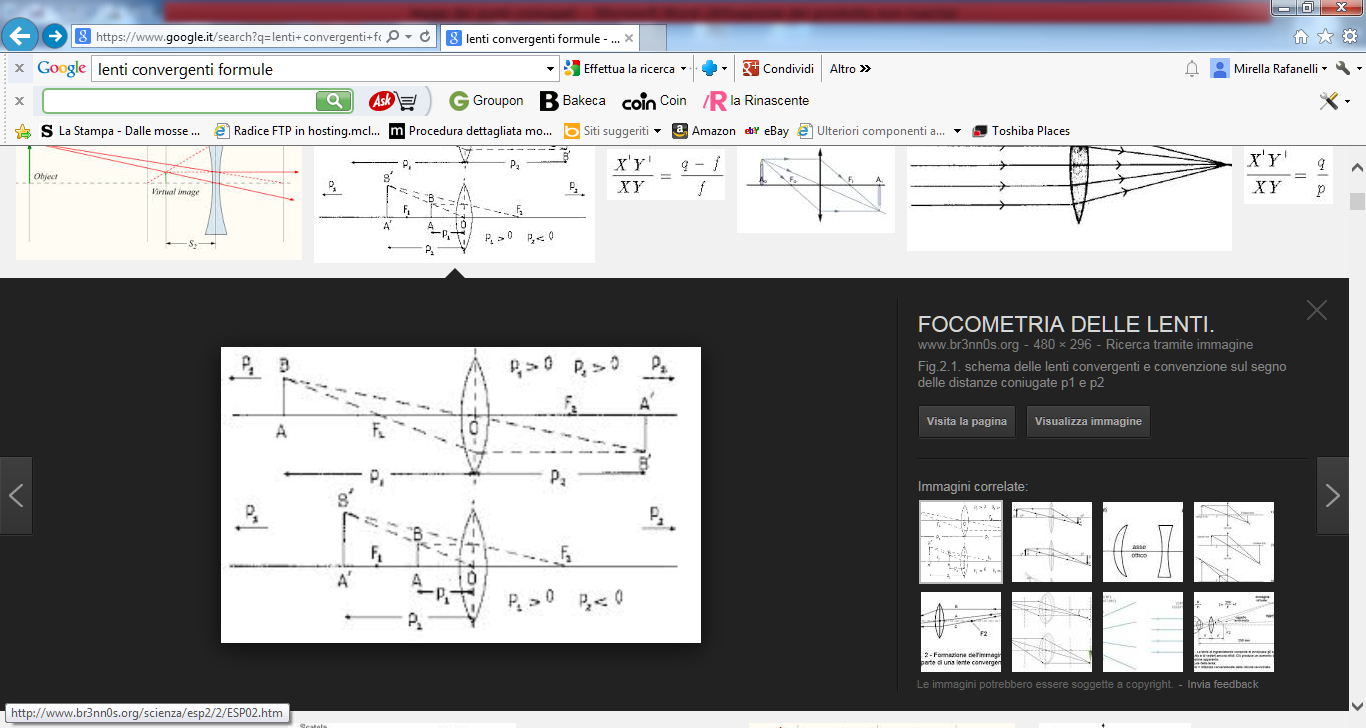 Lecce 10-11 settembre 2014
Quando la lente è divergente, purché si consideri che f <0
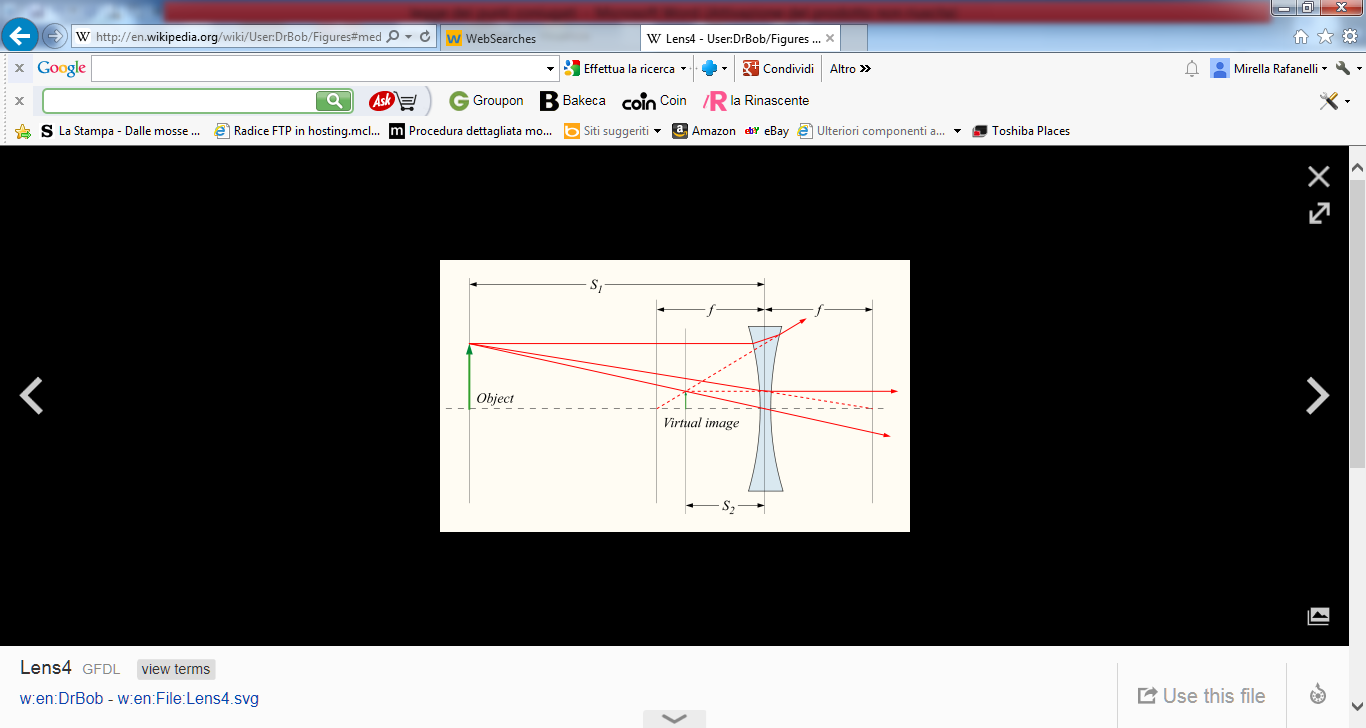 Lecce 10-11 settembre 2014
Il nostro dispositivo sperimentale:
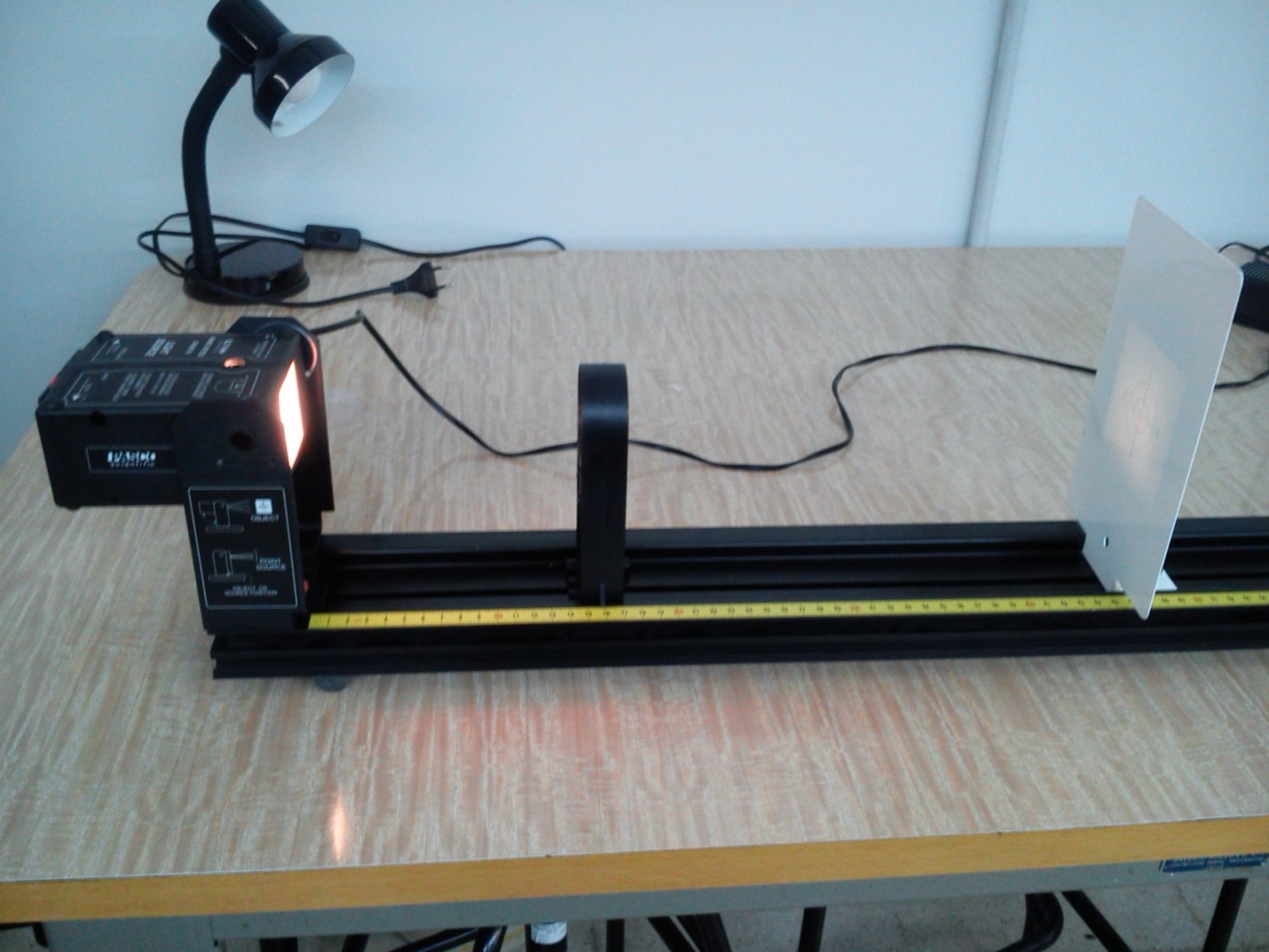 Oggetto                           Lente                      schermo
Lecce 10-11 settembre 2014
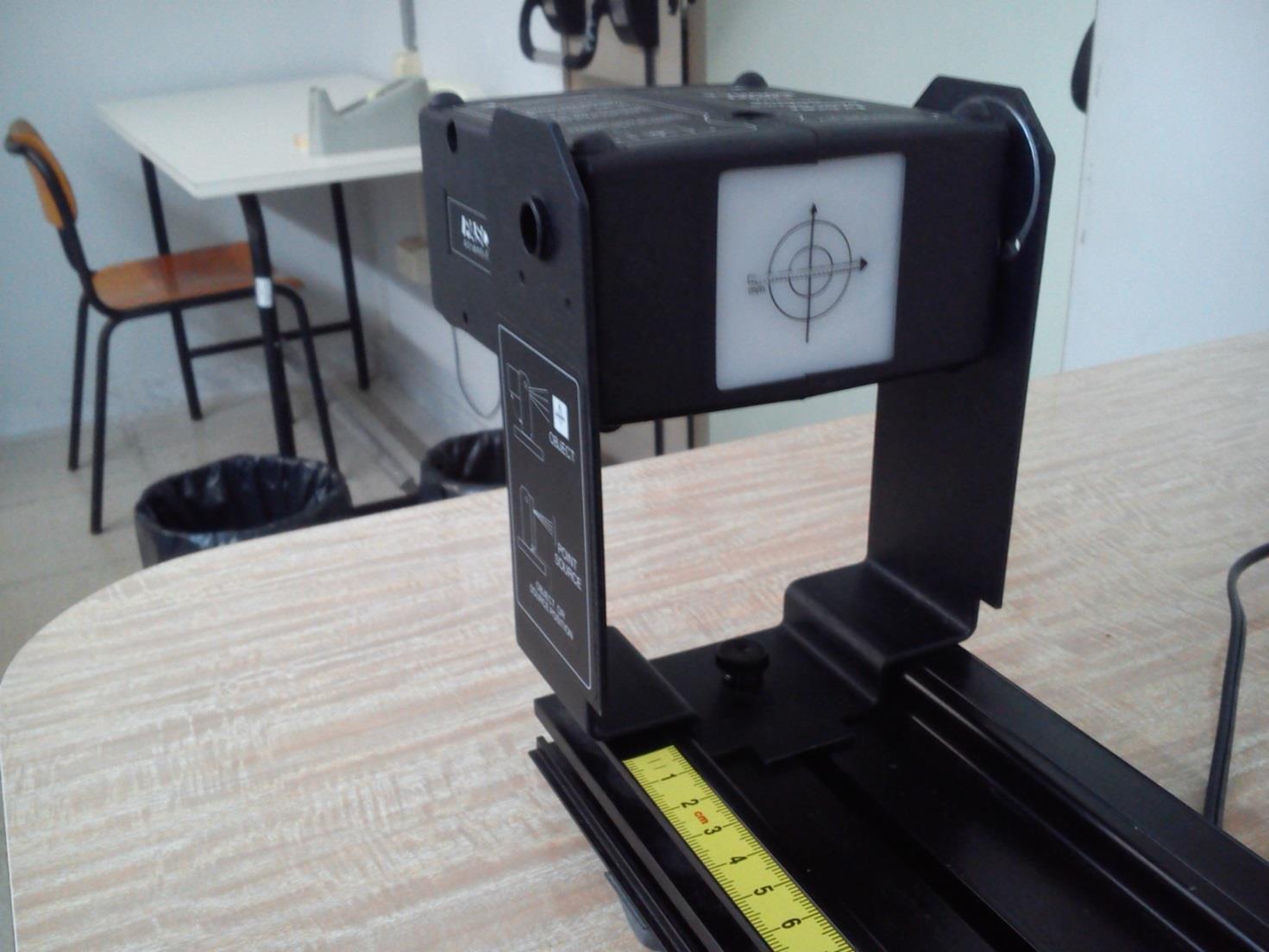 Lecce 10-11 settembre 2014
La lente e lo schermo
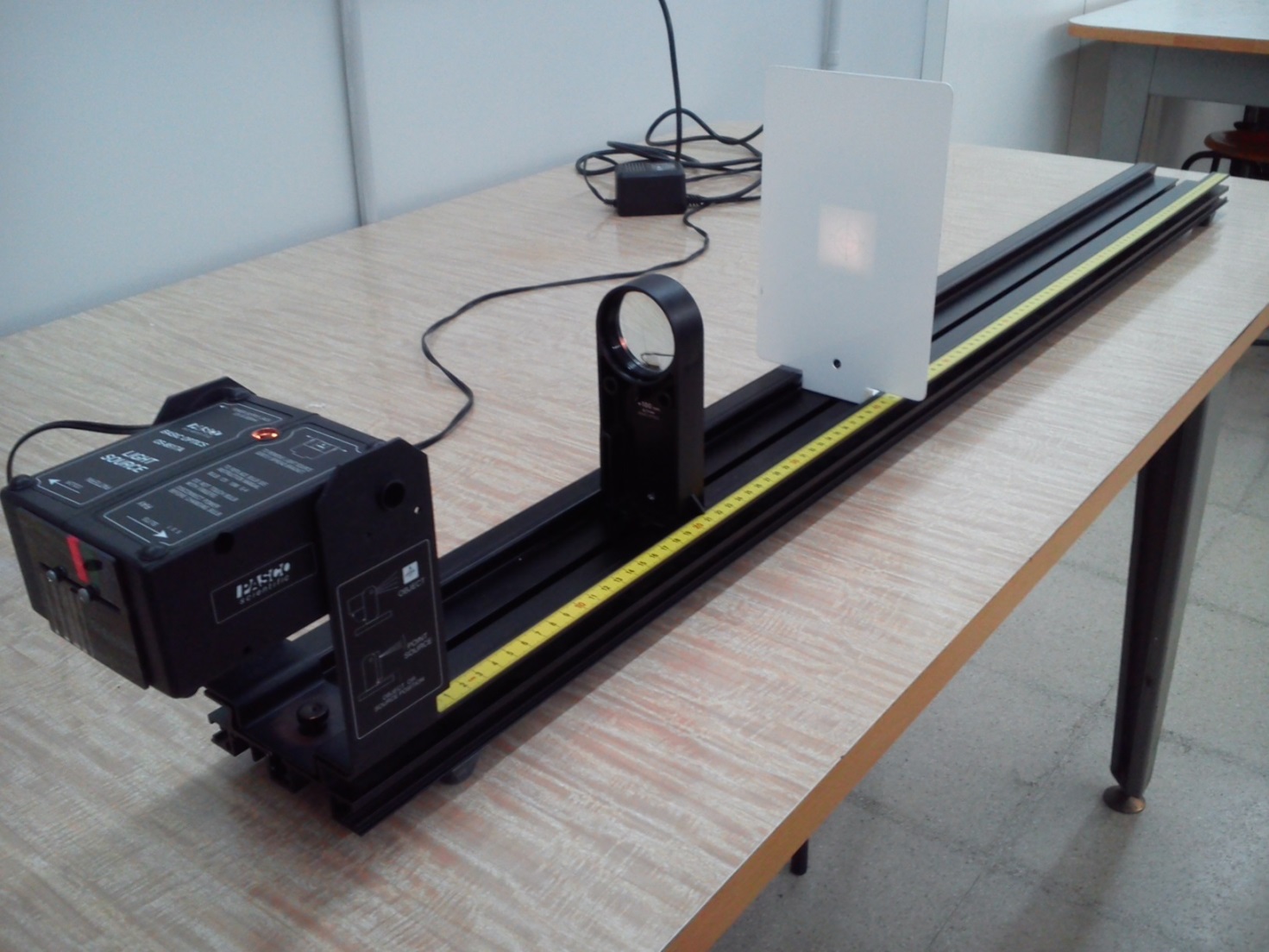 Lecce 10-11 settembre 2014
L’immagine «raccolta» sullo schermo
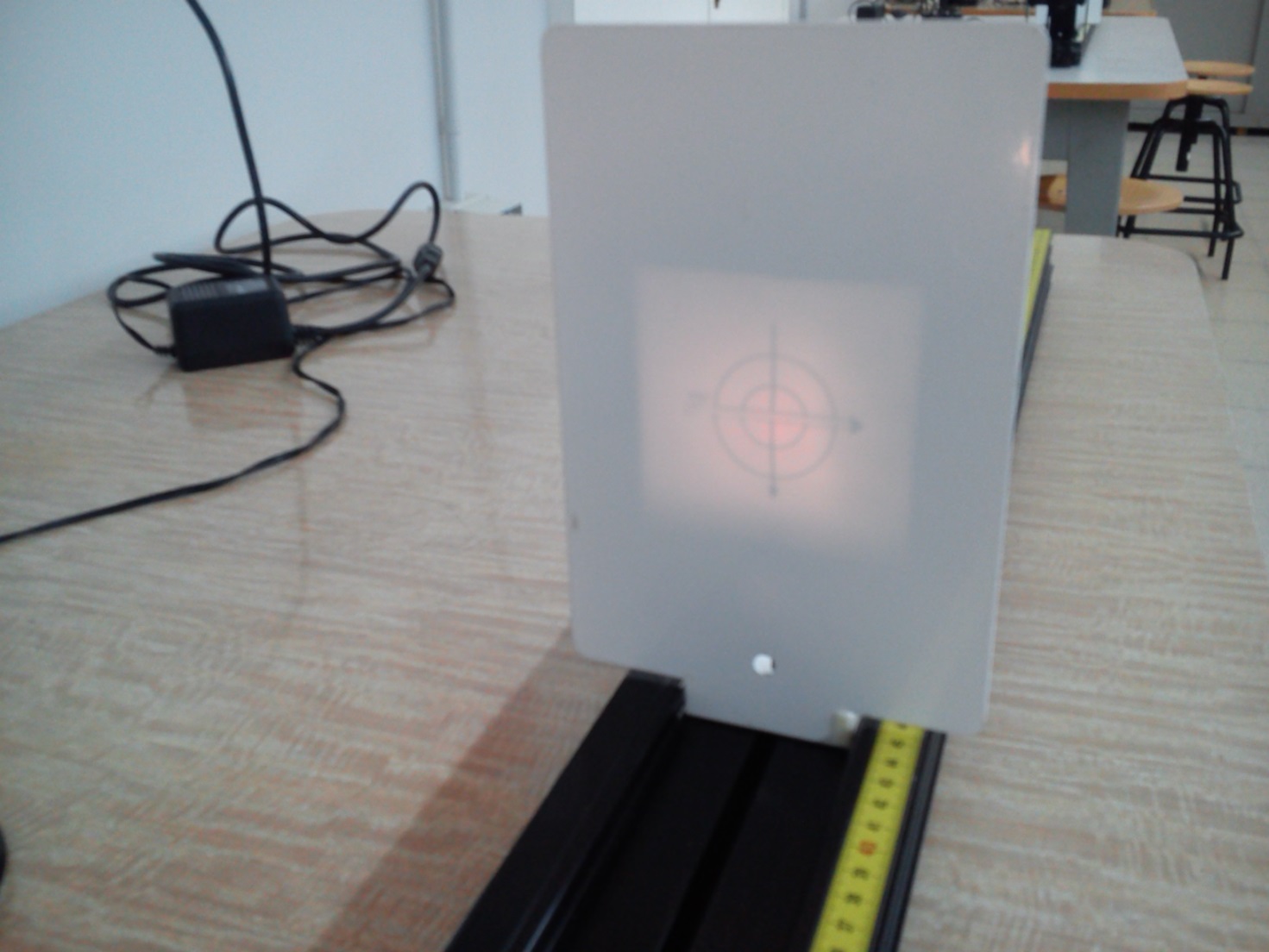 Lecce 10-11 settembre 2014
L’esperienza e gli scopi
Conosciamo la legge e abbiamo a disposizione un’attrezzatura “ad hoc”.


Ci proponiamo di :

<<<< Raccogliere e elaborare  dati per  verificare che per la lente che ci è stata data vale la legge dei  punti coniugati >>>

<<<< Determinare f e verificare se, entro i margini delle incertezze della misura, coincide con il valore fornito dal costruttore>>>>
Lecce 10-11 settembre 2014
La scheda

 I Parte (l’esplorazione)
Per sfruttare al meglio la rotaia dovremmo raccoglier un buon numero di dati , il più possibile differenti tra di loro. Se facciamo qualche prova preliminare possiamo 


-stabilire in quali situazioni si hanno immagini reali o, vivecersa, virtuali

-verificare se la nostra apparecchiatura ci consente di  determinare la distanza  di immagini reali e virtuali o no

- Decidere  che cosa muovere,  che cosa tenere fermo e quali dati raccogliere.
Lecce 10-11 settembre 2014
II Parte (la misura)

Per ogni posizione relativa lente-oggetto misuriamo con la massima cura consentita dai nostri strumenti le distanze che ci servono per gli scopi previsti

Per ogni misura possiamo provare entro quali margini di spostamento le immagini che si formano sullo schermo sono ragionevolmente nitide e da qui risalire ad una valutazione delle incertezze della misura. Anche queste vanno annotate accuratamente
Lecce 10-11 settembre 2014
III Parte (l’elaborazione)


Elaboriamo i dati per avere una 

-conferma grafica della coerenza dei nostri dati con la legge dei punti coniugati

La legge dei punti coniugati
1/p +1/q =1/f ci suggerisce una possibile linearizzazione?

-una conferma numerica
Quali calcoli fare?
-Come inseriamo le incertezze nel grafico e nei calcoli?
Possiamo procedere in modo del tutto elementare (considerando i valori massimi e minimi dei dati ..)
Lecce 10-11 settembre 2014
Appendice: la localizzazione delle immagini virtuali

Solo le immagini «reali» si possono raccogliere sullo schermo che abbiamo a disposizione
Per localizzare  le immagini virtuali potremo utlizzare il metodo della parallasse.
Si dispone, p. es.,  una matita M1 dietro la lente a distanza p< f e la si osserva attraverso la lente, la si vede ingrandita e diritta. Si dispone poi una seconda matita M2 dietro la lente a distanza qualsiasi, in modo che guardando con un solo occhio risultino allineate  l’estremità di M2 che spunta dietro la lente e l’immagine di M1 attraverso la lente. Muovendo lateralmente  la testa  con ogni probabilità  si osserverà il fenomeno della parallasse, cioè immagine di M1 e M2 non risulteranno più allineate. Se si sposta M2 fino a quando non si ha più parallasse, la posizione di M2 potrà essere considerata coincidente con la posizione dell’immagine virtuale cercata.
Lecce 10-11 settembre 2014